CALCULATION OF FREIGHT
Components of Railway Freight per MT:
Rate Class -130 A for Foodgrains on Train Load
Basic Freight rate
Busy Season surcharge- 15% of Base Freight (Not levied from 1 July to 30 Sept.)
Net Tariff rate= 2 + 3
Development Surcharge- 5% of NTR
Terminal Charges Rs. 20 per MT based on type of platform
Rebate if any (6 % in case of North East)
Total Freight= 4 + 5+6-7
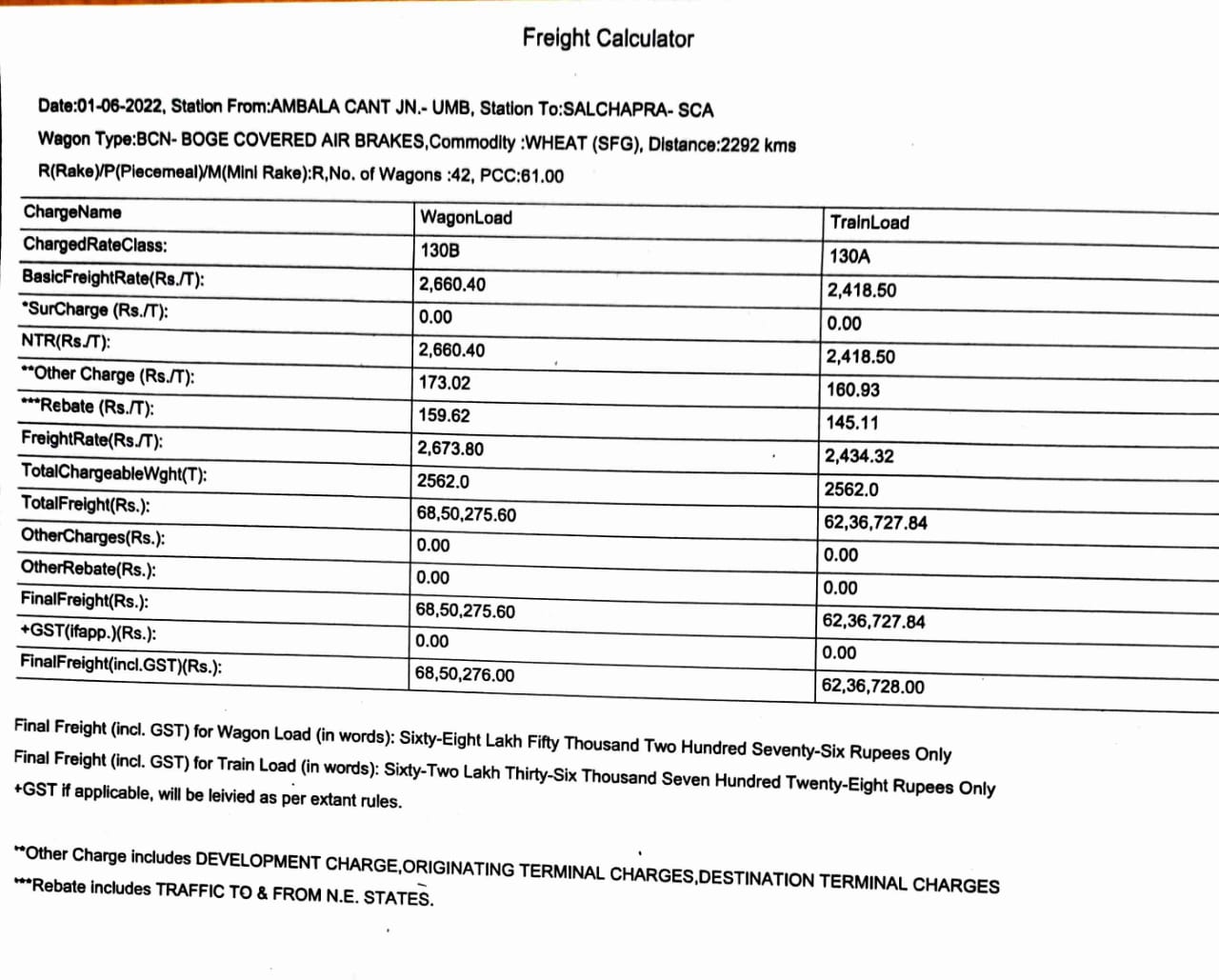